Все о МУМИ-ТРОЛЛЯХ
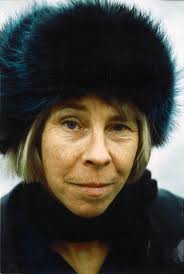 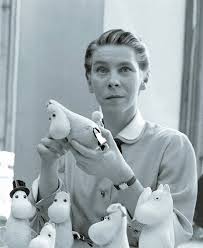 Туве Янссон100 лет
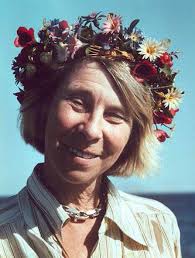 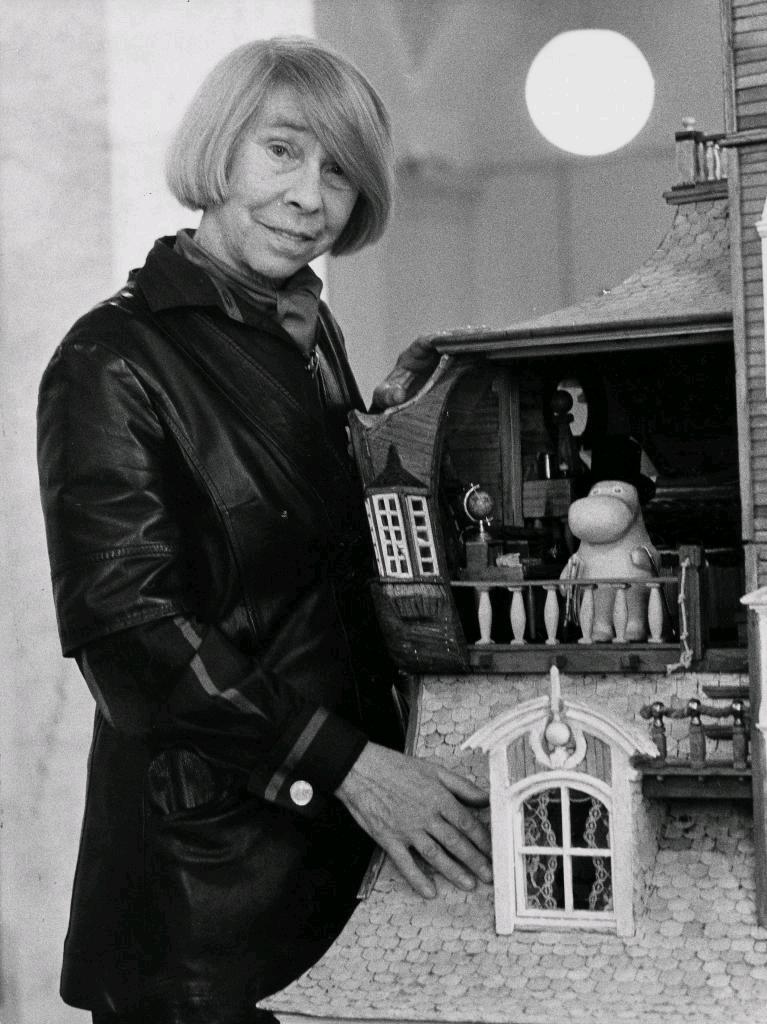 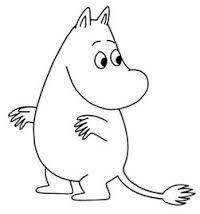 Детство писательницы
Все лето вся семья Янссон проводила в домике на острове в Пеллинки.  Они арендовали коттедж у местных рыбаков. Именно этот остров, уютный дом, где жила дружная семья, леса вокруг дома, море и крошечные острова послужили праобразом мира, впоследствии описанного Туве в книгах о мумии-троллях.
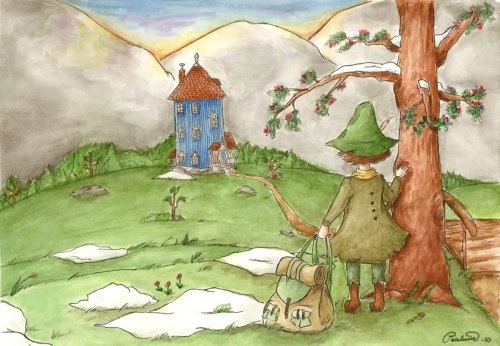 Долина Муми-троллей
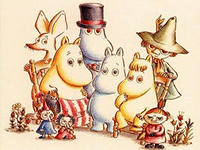 Все о муми-троллях
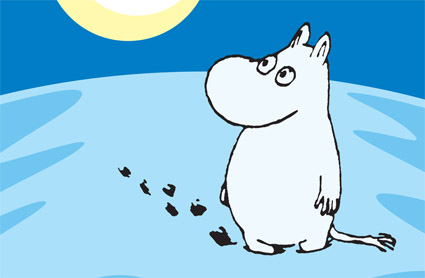 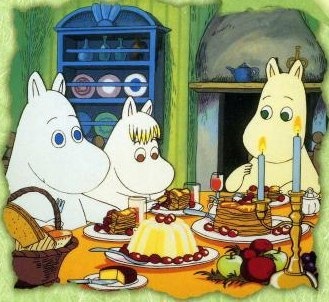 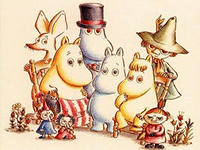 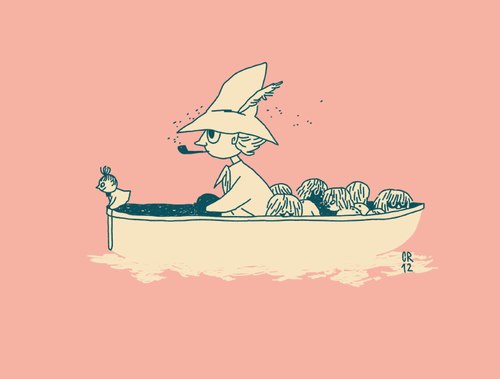 Парк Муми-троллей
Расположен в г. Наантали и представляет собой настоящую страну со сказочными обитателями — героями книг Туве Янссон. В тематическом парке много развлечений. Здесь можно гулять весь день, смотреть на театральные представления, посещать необычайно красивые домики муми-троллей.
Муми-дом
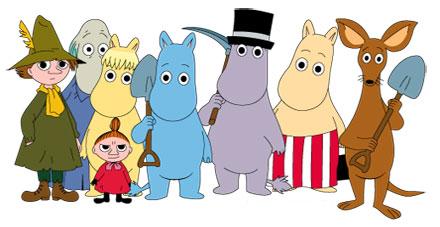 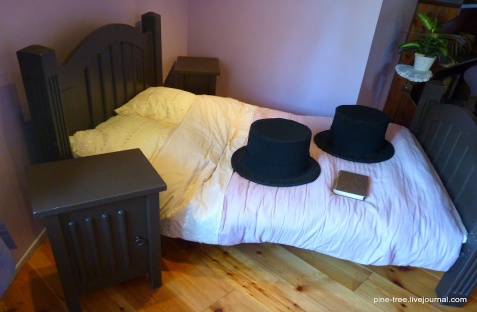 Музей Муми-тролей в Тампере
Долина Муми-троллей  Художественного музея Тампере – это музей, посвященный оригинальным работам писательницы и художницы Туве Янссон. Его уникальные коллекции насчитывают около 2000 работ.
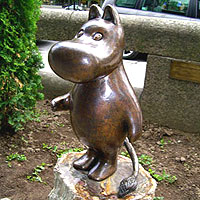